2018年网络安全进校园
高 中 版
主讲人：罗湖公安分局网警大队 何佩珠
2018 年 3 月 7 日
世界发展离不开网络
    共同关注网络安全和信息安全
——2016年8月，山东省大学新生徐玉玉事件。
——2017年5月，大学生李文星因网上求职掉入传销陷阱。蓝鲸游戏引起世界各国封杀。
——2018年，儿童邪典视频。
（图片来源：360猎网平台）
一、养成良好的网络安全行为习惯
物无美恶，过则为灾。
不连接不明无线网络
不点击不明短信链接、网页链接
不扫不明二维码，不泄露自己的付款二维码
不沉迷网络游戏
不约见网友
建立自己的密码规则，定期更改密码
定期更新清理，定期备份资料
二、提升网络法制水平和素养
网络无限，行为有线。
不诽谤、侮辱他人
不发布淫秽色情信息、不实信息
不编造、不宣扬涉恐、涉爆信息
不编篡、不传播谣言、政治敏感信息
不使用非法软件，不制作诈骗网站
不为国外组织收集情报
三、2017年反诈骗形势介绍
反诈骗，你我同行！
——全市刑事诈骗警情均有大幅下降，与去年同期相比下降了9.3%。
——刑事诈骗警情占刑事警情总数的47.9%，较去年上升12.3%。
——诈骗产业链遍布国外，受害群体涉及社会各阶层。
四、如何防范诈骗？
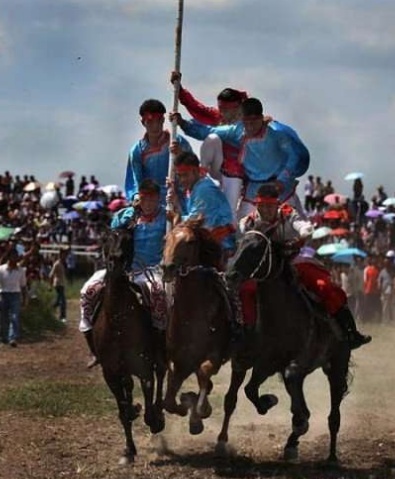 ——五步换马心不跳
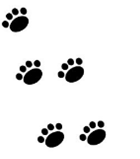 五不、换码、心不慌
—— 眼见不为实
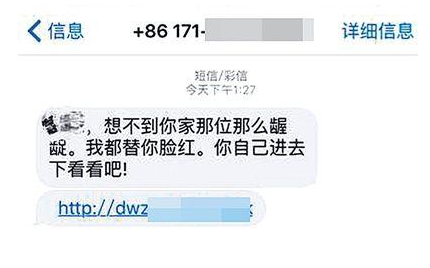 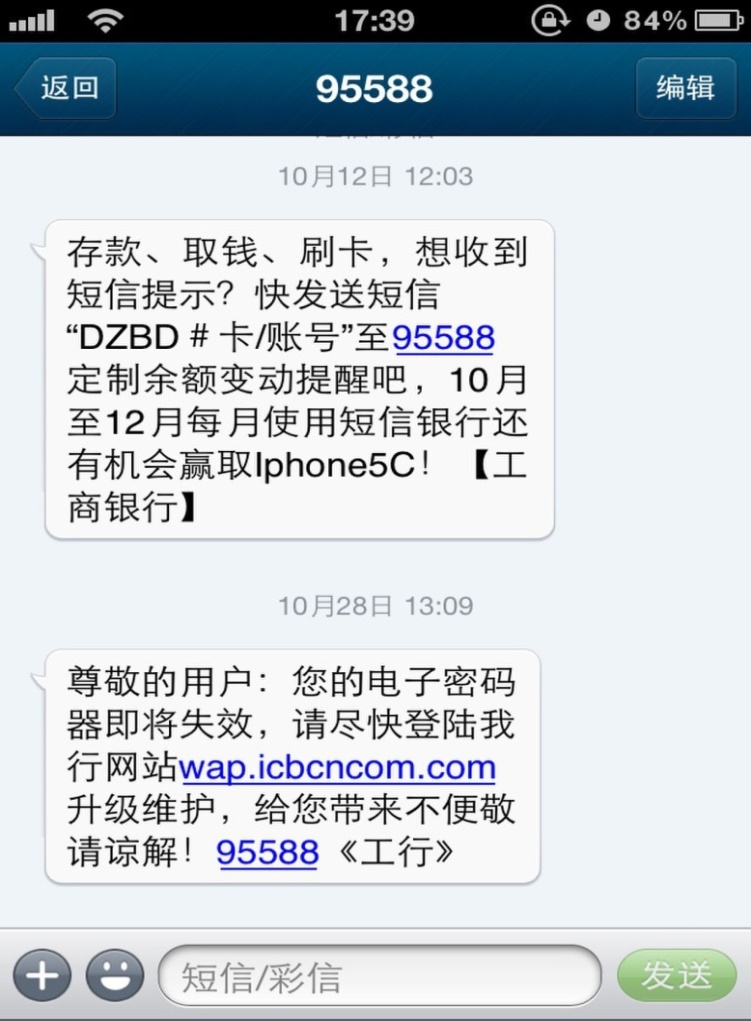 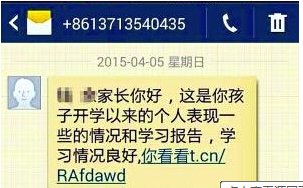 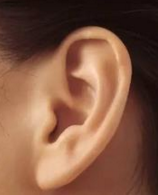 —— 耳听仍为虚
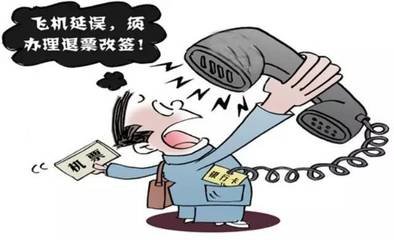 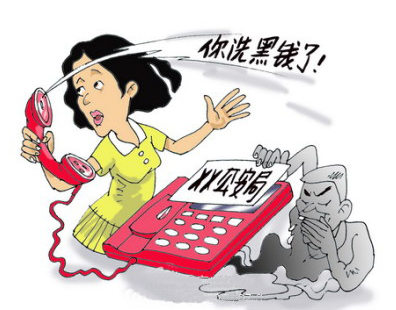 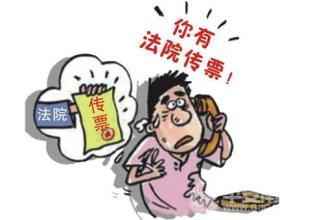 —— 嘴巴不透露
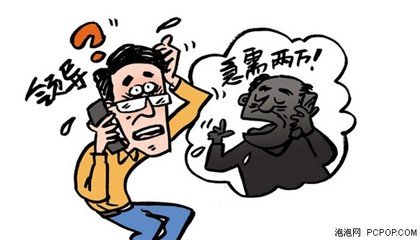 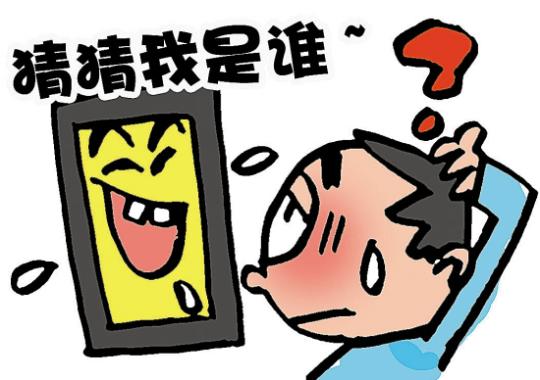 —— 不贪心
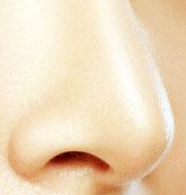 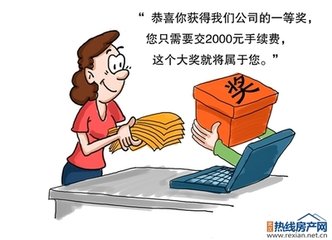 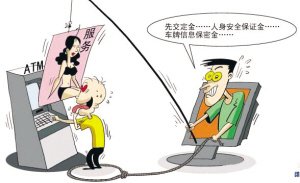 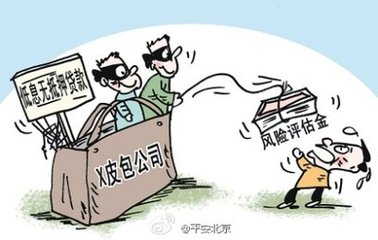 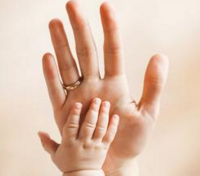 —— 不转账
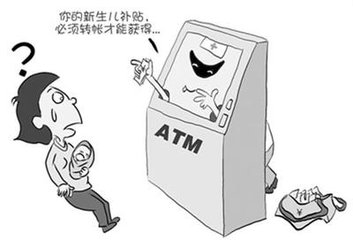 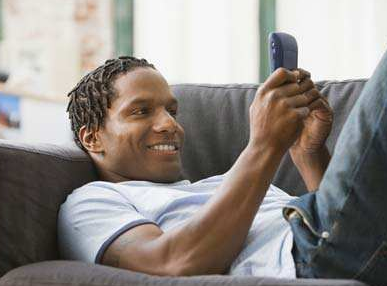 —— 换密码
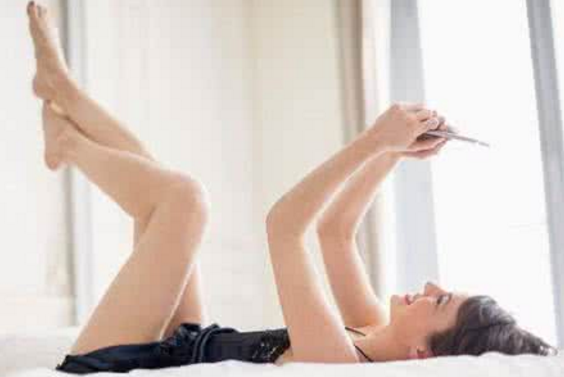 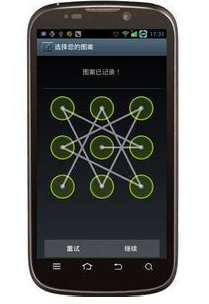 总复习环节
深圳反诈骗热线
81234567
心不慌！（淡定）
眼见不为实，
耳听仍为虚。
嘴巴不透露，
鼻子不贪心。
手不转账，
脚改密码。
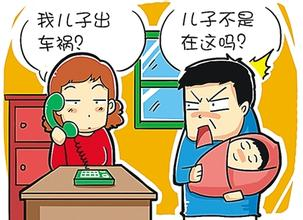 深圳网警          　　  刑侦反诈骗公众号  　　          反诈骗专线
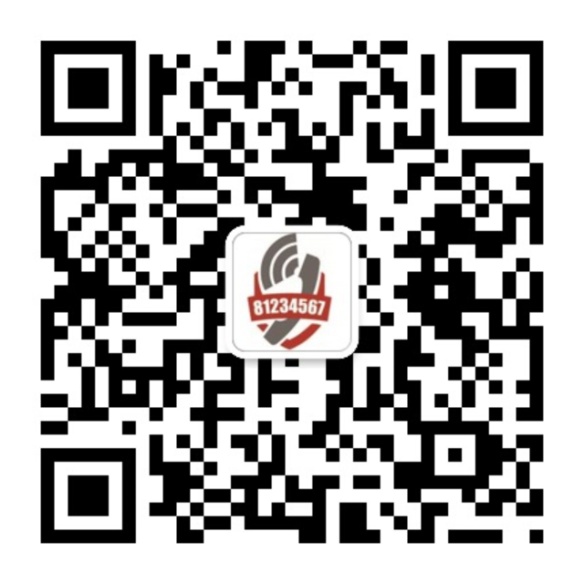 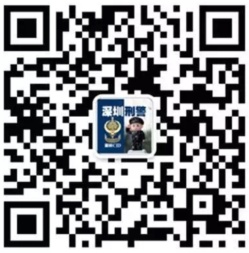 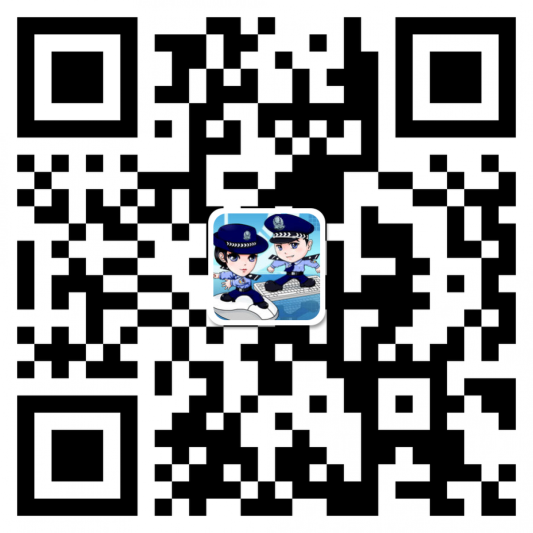 谢谢关注！